Goods & Services TaxTime of Supply
Harmanpreet Kaur
Assistant professor
Department of commerce
Shivaji college
TIME OF SUPPLY (TOS)
GST is payable on supply
A supply consists of elements that can be separated in time like agreement to supply, delivery of goods, provision of services, issue of invoice, payment, and entry of the payment in the records or deposit in the bank.
So, at which of these points of time does GST become payable ?
TOS is
Point in time when the liability to pay tax arises
TIME OF SUPPLY (TOS)
TIME OF SUPPLY OF GOODS (SECTION 12)
TIME OF SUPPLY OF SERVICES (SECTION 13)
Time of Supply of Goods – Sec 12(2)
Date of issue of invoice or 
Last date of issue of invoice under section 31*
Whichever is earlier
Date of receipt of payment 
(date on which payment is entered in the books of Accounts of supplier or 
Date on which payment is credited to the supplier’s bank a/c whichever is earlier)
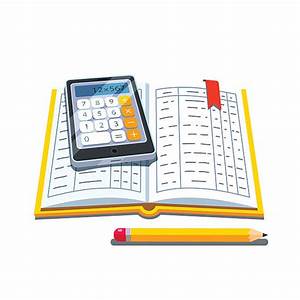 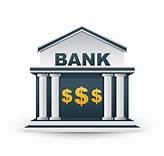 Time of Supply of Goods
*Time of issue of invoice in the case of Supply of Goods by the supplier [Section 31(1)]:

Supply involves movement: Before or at the time of removal of goods for supply [31(1)(a)]
Supply - Other cases: Before or at the time of Delivery of goods/ making available to the recipient or [31(1)(b)]
Continuous Supply: before or at the time of issue of successive statement of account/receipt of payment [31(4)] 
Sale on approval basis: Earlier of 
Before/ at the time of supply* (*when the recipient indicates that he has accepted the supply of goods); OR 
6 months from date of removal [31(7)]
Time of Supply of GoodsIllustration
The following data is noted from the records of X Ltd. (supplier) and Y Ltd. (recipient of goods). Determine the time of supply of goods from the given information.
Question
Solution
Time of Supply of Goods – Sec 12(2)
Excess payment of upto  ₹ 1000/- is received in respect of any invoiceTime of supply shall at option of the supplier is date of issue of invoice in respect of such excess amount. (Proviso to Sec 12(2)) 

No tax on advance received against the supply of goods
As per Notification No. 40/2017- CT dated 13-10-2017, suppliers of goods having aggregate turnover of upto ₹ 1.50 crores in the last year or current year* have been exempted to pay tax upon receipt of advance (w.e.f 13-10-2017) as the time of supply in such cases would be the date of invoice or due date of issue of invoice in light of Clause (a) of Section 12(2). Subsequently this exemption has been extended w.e.f. 15-11-2017 to all tax payers vide Notification No 66/2017-CT dated 15-11-2107.
[Speaker Notes: * For newly registered]
Time of Supply of Goods – Sec 12(2)
In summary, provisions regarding amount received in advance in respect of goods
However, This benefit is not available to person covered under Composition Scheme, Reverse Charge mechanism and in the case of supply of services.
[Speaker Notes: Refer to detailed Notification No. 40/2017 and 66/2017- Central Tax]
Time of Supply of Goods – Sec 12(2)
* w.e.f. 15-11-2017, TOS for supply of goods under forward charge shall be based upon the date of invoice or the last date on which supplier is required to issue invoice, whichever is earlier.
Time of Supply of Goods under Reverse Charge – Sec 12(3)
Date of receipt of goods
Whichever is earlier
Date of payment as entered in the books of Accounts of recipient or 
Date on which payment is debited in his bank a/c, whichever is earlier
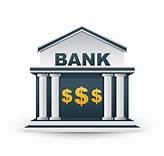 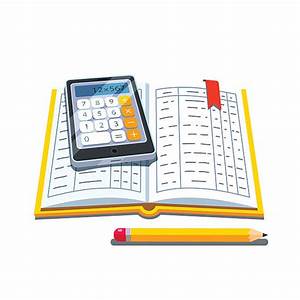 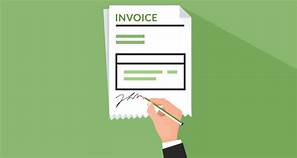 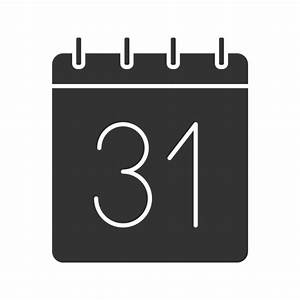 Date immediately following 30 days from date of issue of invoice or any other document
Where it is not possible to determine time of supply in the above cases: Date of entry in the books of account of the recipient
Time of Supply of GoodsIllustration
The following data is noted from the records of X Ltd. (supplier) and Y Ltd. (recipient of goods covered under reverse charge mechanism). Determine the time of supply of goods from the given information.
Question
Solution
Time of Supply of Services – Sec 13(2)
Where payment of  ₹ 1000/- is received in excess, then time of supply for goods or services at the option of supplier is date of issue of invoice (Proviso to section 13(2)).
Time of Supply of Services
*Time of issue of invoice in the case of Supply of Services by the supplier [Section 31(2)]:

Tax invoice is to be issued before or after the provision of service, but within 30 days from the date of supply of services. 
In case of insurer/banking company/financial institutions/NBFCs, this limit is 45 days from the date of supply of services.
When services are terminated in between before the completion of supply- invoice should be issued at the time when supply ceases.
Time of Supply of ServicesIllustration
The following data is noted from the records of X Ltd. (supplier) and Y Ltd. (recipient). Determine the time of supply of services from the given information.
Question
Solution
Time of Supply of Services under Reverse Charge – Sec 13(3)
Date of payment as entered in the books of Accounts of recipient or 
Date on which payment is debited in his bank a/c, whichever is earlier
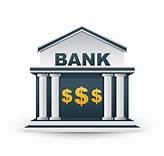 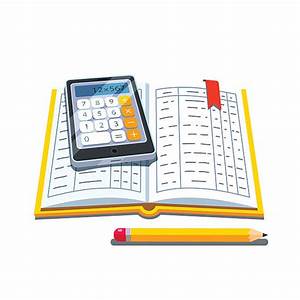 Whichever is earlier
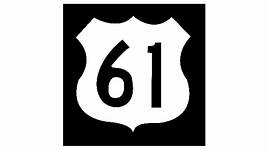 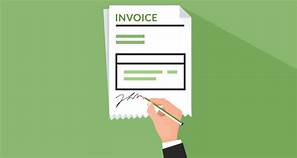 Date immediately following 60 days from date of issue of invoice or any other document
Where it is not possible to determine time of supply in the above cases: Date of entry in the books of account of the recipient
In case of import of services from an associated enterprises the time of supply is the date of entry in the books of account of recipient of supply OR date of payment, whichever is earlier.
Time of Supply of ServicesIllustration
Mr. Parvesh supplied services to Mr. Pawan. The tax in respect of such services is payable by Mr. Pawan. Determine the time of supply of services from the given information.
Question:
Solution:
Time of Supply of Vouchers – Sec 12(4)/13(4)
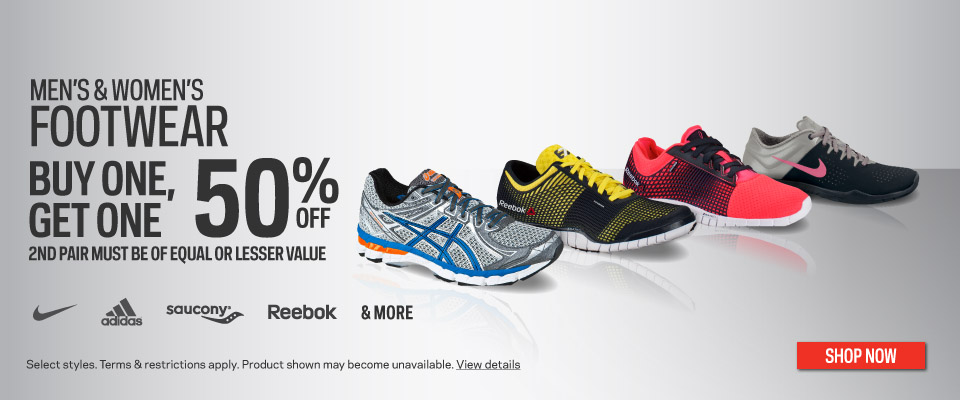 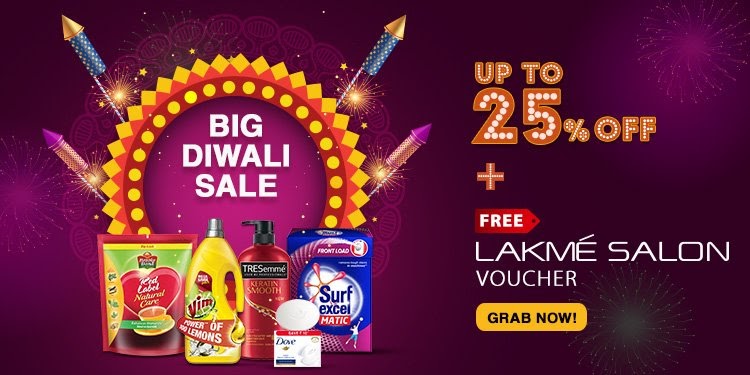 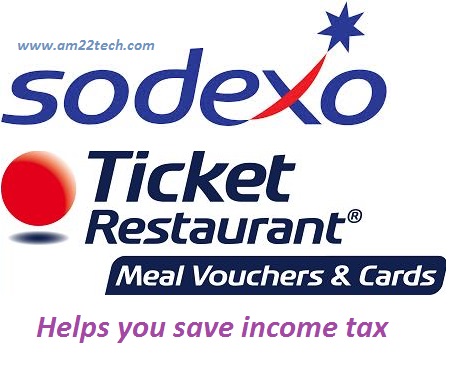 Time of Supply of Vouchers – Sec 12(4)/13(4)Illustrations
Ms. Rhea gets voucher worth ₹ 5000 from Lakme cosmetics on 21.1.2020. Lakme cosmetics deals in various accessories and cosmetics for Ladies. The voucher  may be redeemed for any items like nail polish, lipsticks, eye liner etc. She redeemed the voucher on 25.2.2020. In this case, TOS will be date of redemption since supply is not identifiable at the date of issue of voucher.  TIME OF SUPPLY= 25.02.2020
Ms. Preeti gets a voucher worth ₹ 3000 on 21.2.2020 to avail the services of eyecheck up with Eye7 hospital. Preeti redeems the voucher on 10.3.2020. In this case, TIME OF SUPPLY will be 21.2.2020, the date of issue of voucher since supply is identifiable.
Time of Supply for Residual CasesSec 12(5) / 13(5)
Where it is not possible to determine the time of supply under any of the circumstances discussed, it shall be determined as:
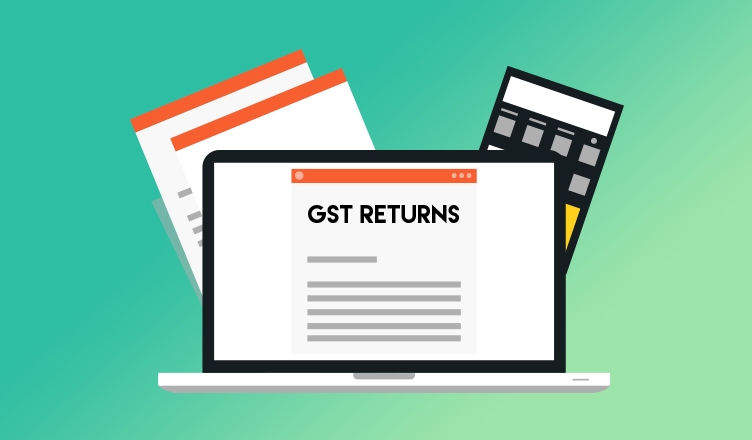 Time of Supply of Goods / Services: Value Addition Sec. 12(6) / 13(6)
As per Section 15(2)(d) of CGST Act, this additional payment is included in the value of supply.
Time of Supply of Goods / Services: Value Addition Sec. 12(6) / 13(6)
Example: M/s Kanishka supplies services to Mr. Gautam for ₹ 4, 70,000 on 25.11.2019 with credit period of 1 month. The invoice specifies an interest charge of ₹ 3000 in case the recipient fails to make the payment in specified time period. Mr. Gautam makes the payment of ₹ 4, 70,000  on 31.12.2019. Further, He pays the charges for late payment: interest of ₹ 3000 on 08.01.2020.

	TIME OF SUPPLY in respect of Addition in value is 08.01.2020 i.e. Date on which supplier receives such addition in value 	of ₹ 3000.
Change in rate of tax in respect of supply of goods or services – Sec 14
Change in rate of tax in respect of supply of goods or services – Sec 14
Change in rate of tax in respect of supply of goods or services – Sec 14
References
Babbar, Sonal, Kaur, Rasleen and Khurana, Kritika. Goods and Service Tax (GST) and Customs Law. Scholar Tech Press. 
Bansal, K. M., GST & Customs Law, Taxmann Publication.
Central Board of Indirect taxes and Customs website http://cbic.gov.in/htdocs-cbec/gst/index-english
Clear Tax website https://cleartax.in/s/gst-guide-introduction
Singhania V. K , GST & Customs Lax, Taxmann Publication.
Thank You






Practice unsolved questions for the book